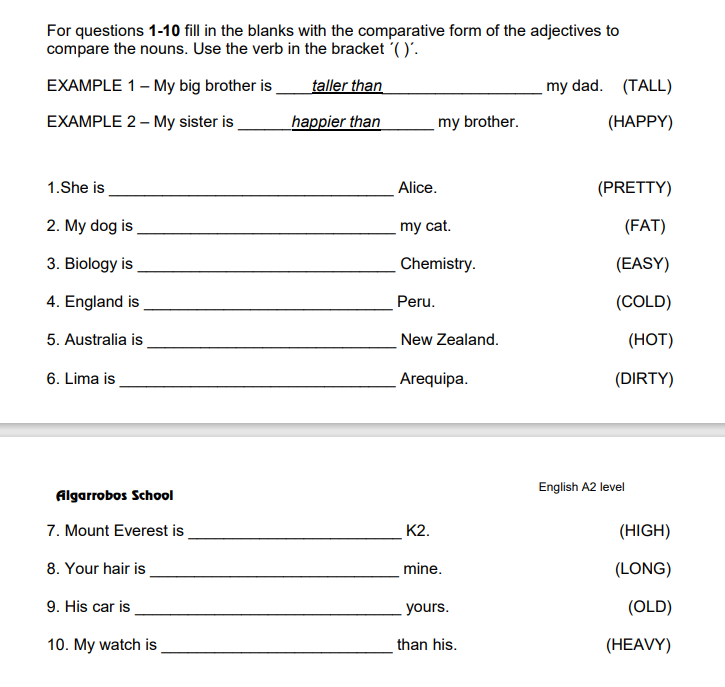 Prettier than 

Fatter than

Easier than

Colder than

Hotter than 

Dirtier  than







     higher than

Longer than

Older than 

Heavier  than
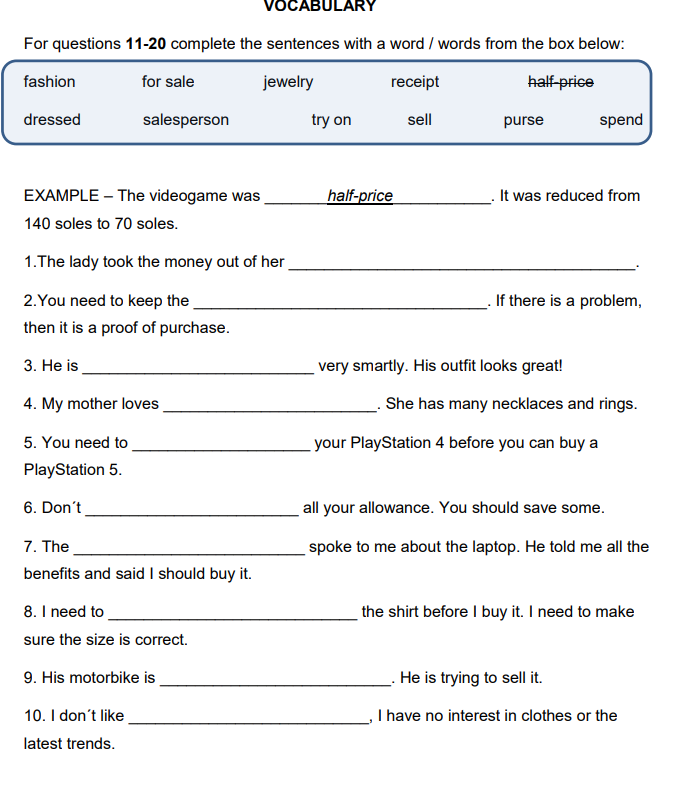 Fashions      
   
                                                                          spend  


                                       dressed

                                                          jewelry
                                     
                                              purse


                                          salesperson 

                                              receipt

                                    
                                          try on


                                                                 for sale

                                                            sell